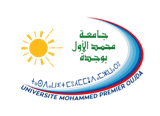 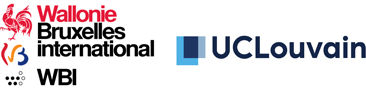 University Mohammed First, Faculty of Sciences, Department of Chemistry
International conference on Advanced Materials, Nanosciences and application (ICAMANA 2019)
Oujda
Physico-mechanical behavior of solid waste-bentonite-lime based mixtures
Achraf HARROU 1, *, Elkhadir GHARIBI 1, Hicham NASIRI 2, Meriam EL OUAHABI 3.
1 Laboratory of Mineral and Analytical Solid Chemistry, Faculty of Sciences, University Mohammed first, Oujda, P.O. Box 60000, Morocco.
2 Applied Geoscience Laboratory Faculty of Sciences, University Mohammed first, Oujda, P.O. Box 60000, Morocco. 
3 UR Argile, Géochimie et Environnement sédimentaires (AGEs), Département de Géologie, Quartier Agora, Bâtiment, B18, Allée du six Aout, 14, Sart-Tilman, University of Liège, B-4000, Belgium.
[Speaker Notes: Hello everyone before presenting my work first I would to thank my University Mohammed First, Faculty of Sciences, Department of Chemistry for the organization of this International Conference on Advanced Materials, Nanosciences and Application (ICAMANA 2019)dear professor, dear student dear assistance, I’m honor to present my work intituled  Physico-mechanical behavior of solid waste-bentonite-lime based mixturesThis work is realized in the laboratory of solid mineral and analytical chemistry under the direction of Mr Gharibi Elkhadir.]
Plan :
Introduction / Problematic
Materials and Methods
Results and Discussion 
Conclusion and Perspective
[Speaker Notes: For the plan of this representation consists the following points
I will start with the intrduciton and the problematic of PG and Steel slag and the environmental impact for both waste  
for the 2nd point consists the materials and methods used
then the results and discussion *
and I will finished with the conclusion and perspective]
Introduction / Problematic
Increasing industrial production generates a large quantity of solid wastes, which has interest valorization and waste management investigations.
Phosphogypsum (PG) is a waste by-product of the phosphates industry. In Morocco OCP (Jorf Lasfar) generates more than 15 million tons per year this qunatity is throwing into the sea and steel manufacturing company (SONASID) produces steel slag (Ss) waste 150 000 tons per year.
Terminal station at Jorf Lasfar
Steel Industry Jorf Lasfar
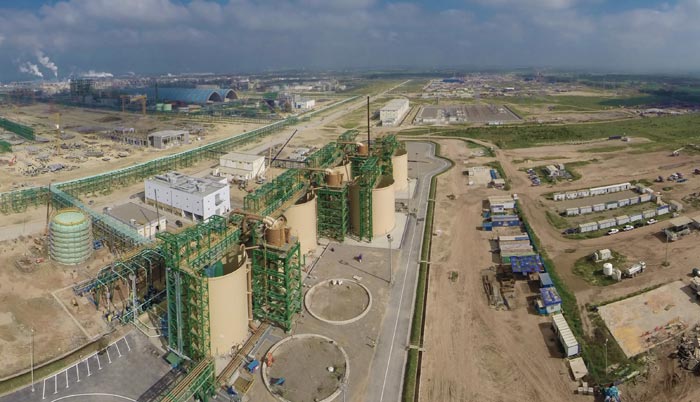 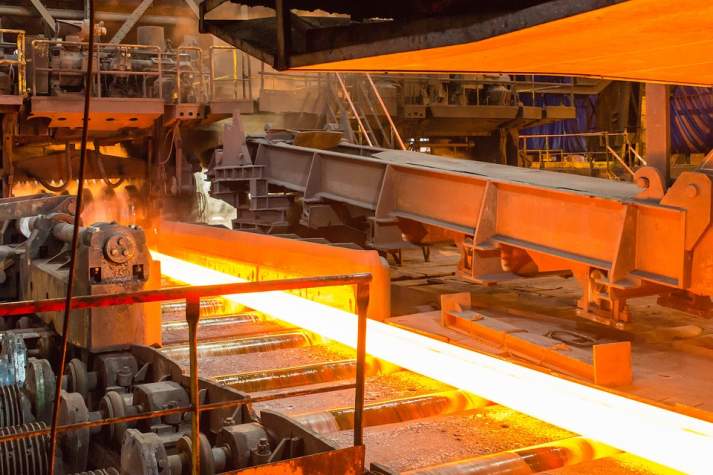 [Speaker Notes: Recently, increasing industrial production generates a large quantity of solid wastes, which has interest valorization and waste management investigations [1, 2, 3]. Phosphogypsum (PG) is a waste by-product of the phosphates industry. In Morocco Chérifien Phosphates Office OCP located (Jorf Lasfar) generates more than 15 million tons per year this qunatity is throwing into the sea  and steel manufacturing company (SONASID) produces steel slag (SC) waste 150 000 one hundred and fifty thousand  tons per year.]
Introduction / Problematic
PG contains toxic elements for ecosystems and human health, including heavy metals and radionuclides. PG may also contaminate surface and groundwater sources.
The Phosphogypsum (PG) of chemical formula: CaSO4, 2H2O, is produced by the phosphate industry according to the following chemical reaction :
Ca5(PO4)3X + 5 H2SO4 + 10 H2O → 3 H3PO4 + 5 (CaSO4, 2H2O) + HX
Dans  X=OH, F, Cl,Br.
The study aims to reduce this industrial waste by incorporate them into bentonite and lime mixture. The main objective is also to enhance the uniaxial strength of the wastes-bentonite-lime based mixtures.
[Speaker Notes: And this wates specialy aPhosphogypsum contains toxic elements for ecosystems and human health, including heavy metals and radionuclides. PG may also contaminate surface water and groundwater sources
The Phosphogypsum (PG) with the chemical formula: CaSO4, 2H2O, is produced by the phosphate industry according to the following chemical reaction :]
Materials and Methods
The mixture are compound by the following constitutions :
7,14,28 days
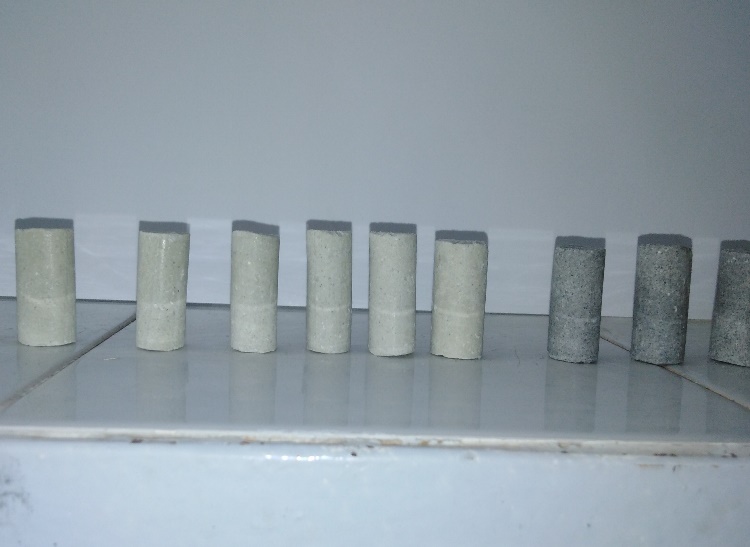 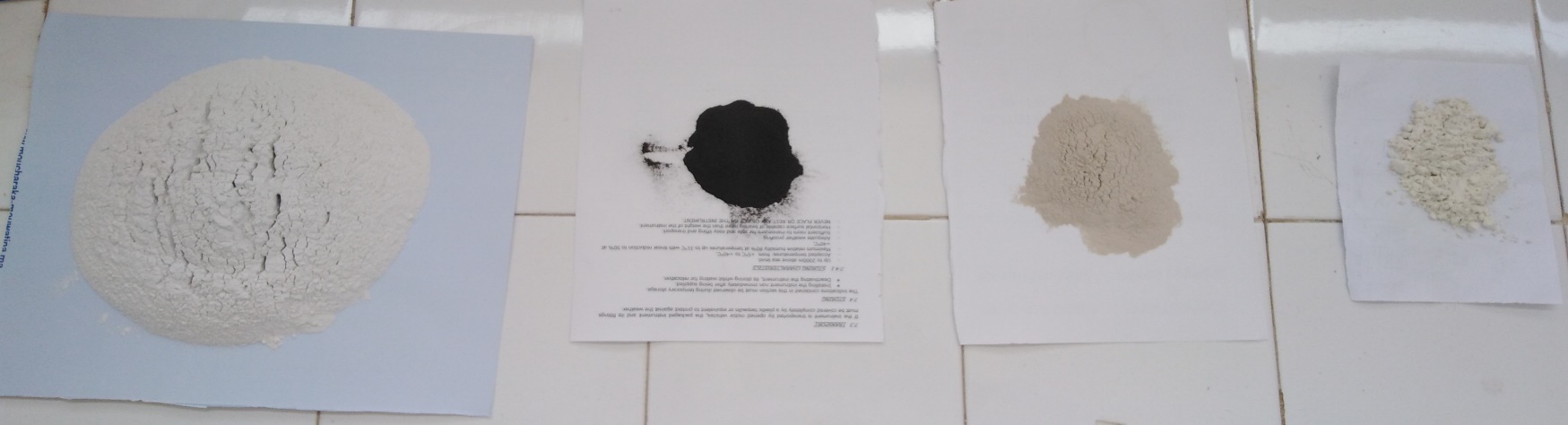 +46% water
+
Bentonite (B)
Phosphogypsum (PG)
+
Lime
steel slag(Ss)
+
solid mixture test tube
The mixture study : 
Bentonite-Lime (BC)
Bentonite-Lime-Phosphogypsum (BCPG)
Bentonite-Lime-Phosphogypsum-Steel Slag (BCPGSs)
The compressive uniaxial strength (UCS)
Materials and Methods
Uniaxial Compressive Strength (UCS) :
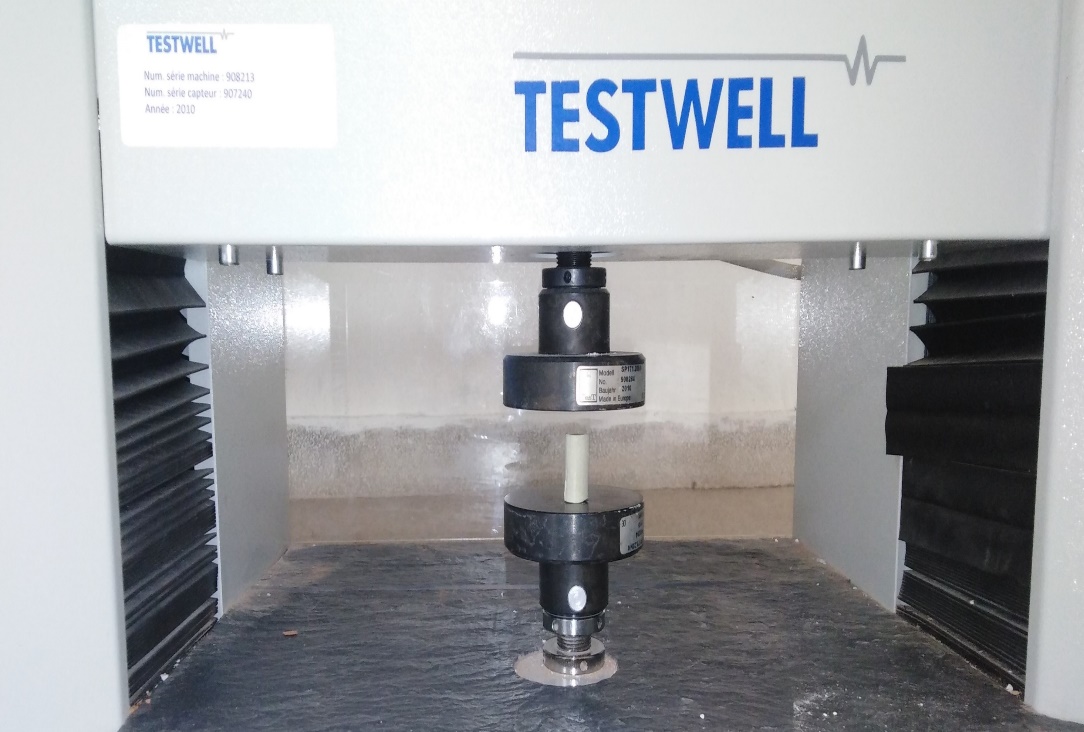 UCS indicate strength of a rock material
UCS is used to test falling behavior of rock material 
In laboratory a instrument and checked when it crack (fail) 
UCS is important test to avoid unintended event
Materials and Methods
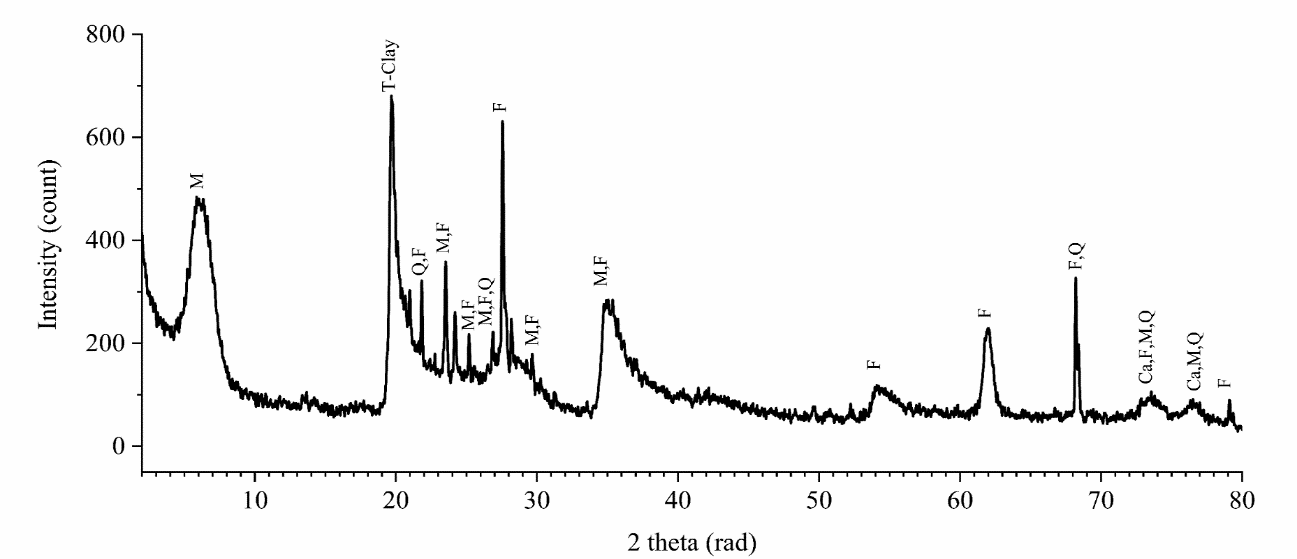 Raw Bentonite (RB)
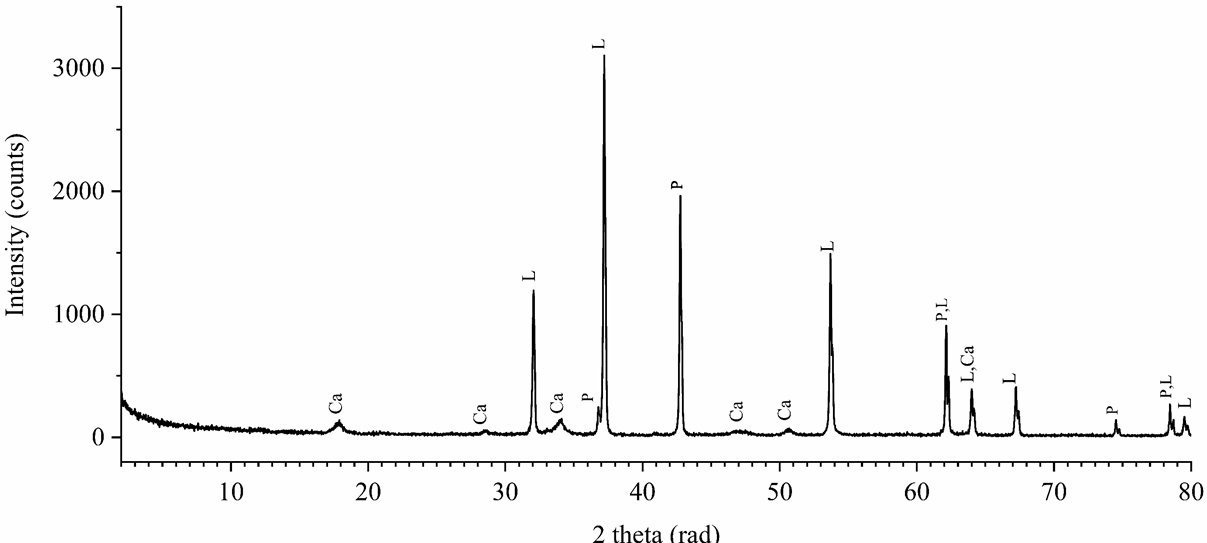 Lime (L)
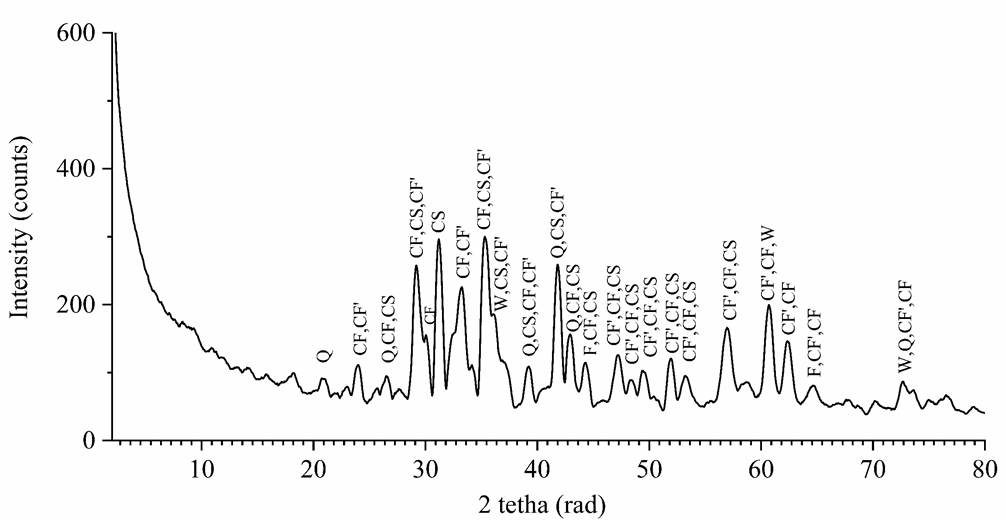 Steel Slag (Ss)
Gypsum (PG)
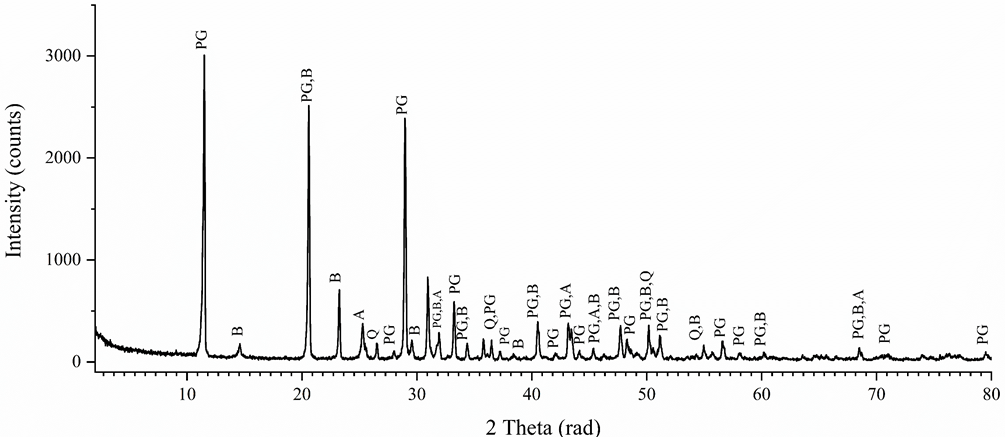 Materials and Methods
Materials and Methods
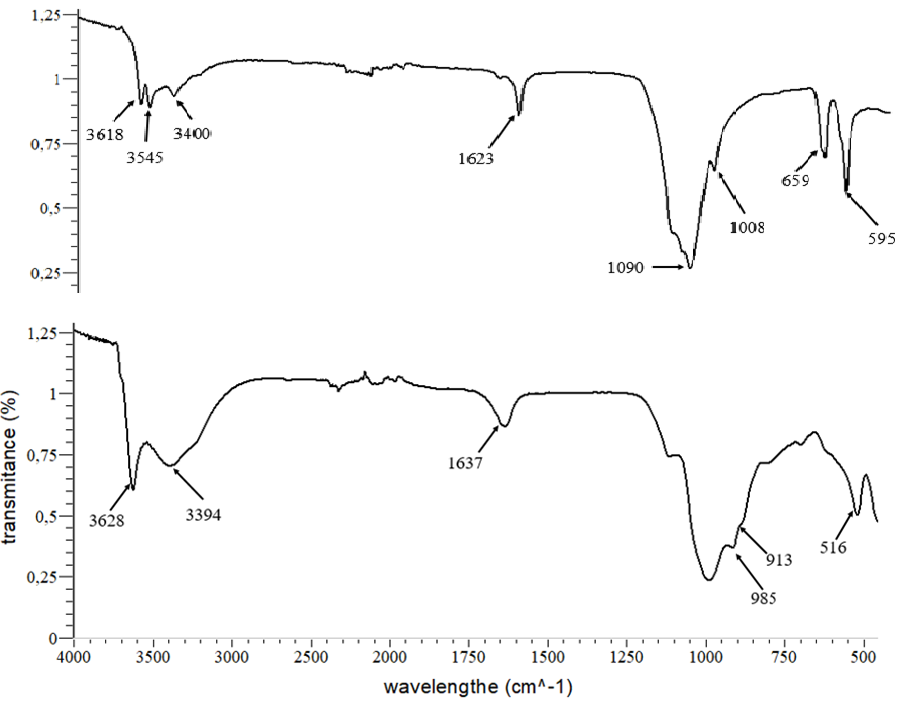 Gypsum (PG)
Raw Bentonite (RB)
[Speaker Notes: As shown in Figure 5, the characteristic absorption peaks were showed in the IR spectra of the original Ca-Bent: a broad and strong -OH stretching vibration peak in 3650cm-1~3600cm-1, and the -OH stretching vibration peak near 1640cm-1, both of them are the representation of crystalline water in bentonite lattice.]
Materials and Methods
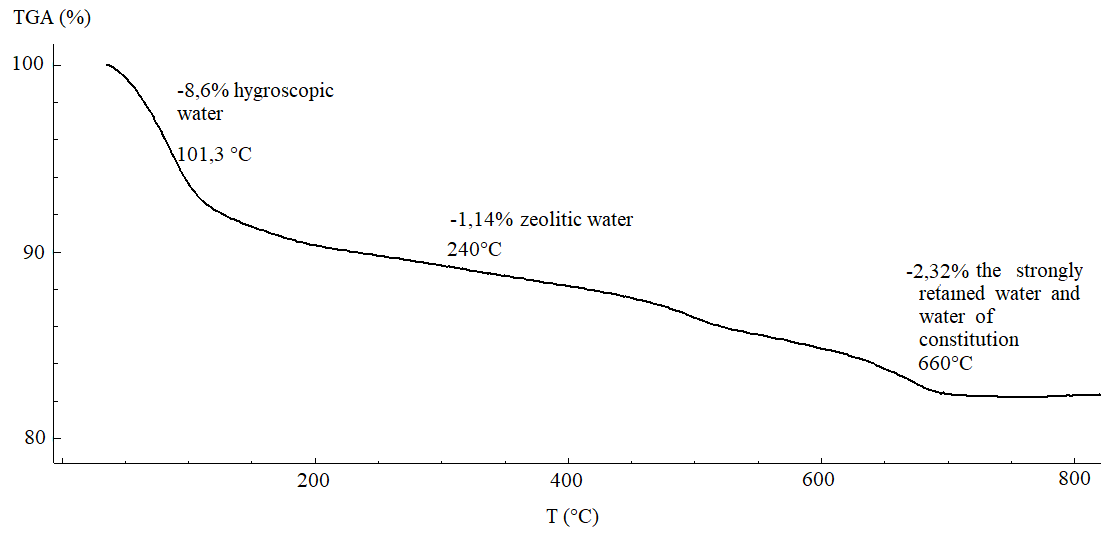 Raw Bentonite (RB)
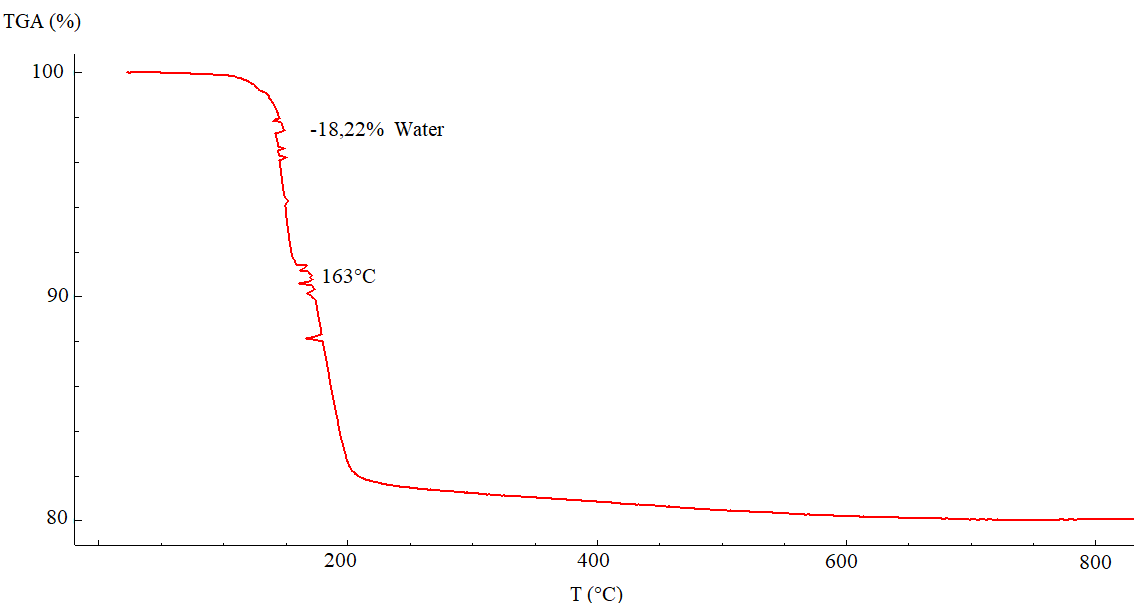 Gypsum (PG)
Water content in Mexture
Water content for the different mixture :
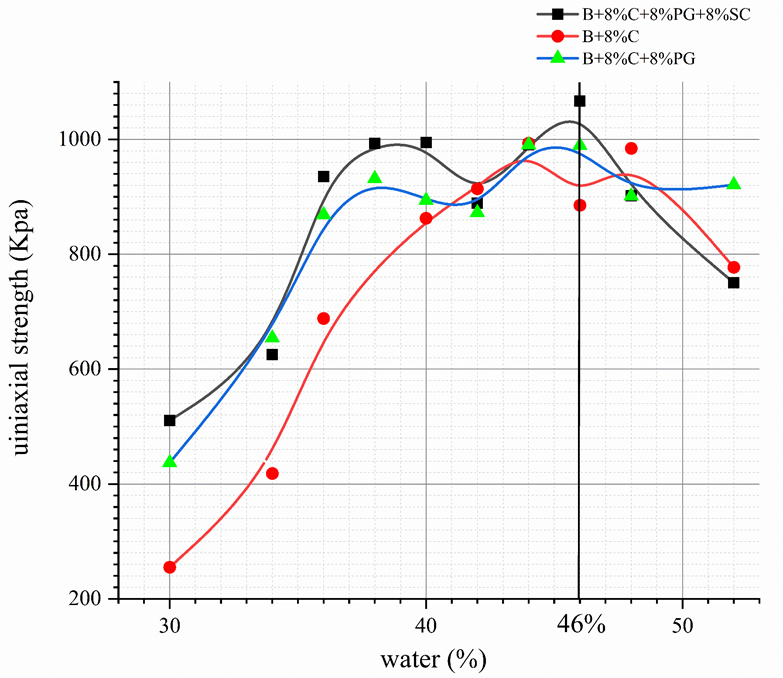 The increasing of uniaxial strength (Kpa) withe the addition of water can be explained by the distabilization of bentonite and formation of CSH calcium-silicate hydrates and ettringite.
The water optimum is about of 46 %. 
The mechanism of hydrating of different mixture have detailed in the following figure :
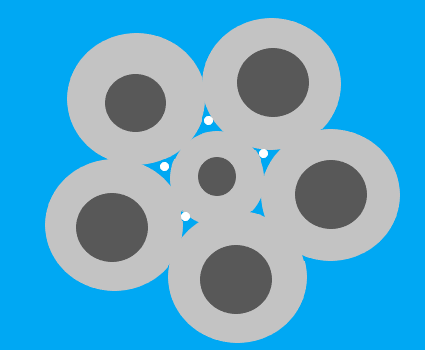 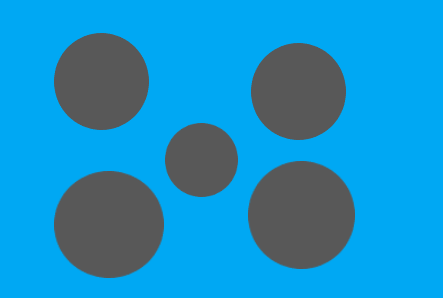 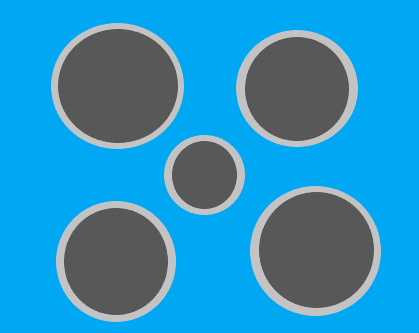 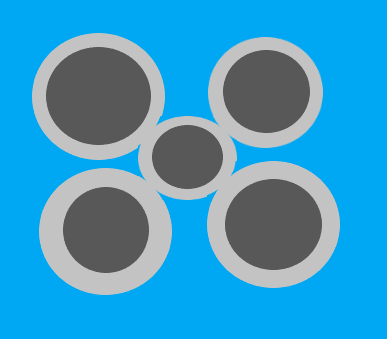 Contact W,C
For 28 days
Suspension
Setting
Hardening
The consummation of portlandite Ca(OH)2
Study of mixture Bentonite-lime :
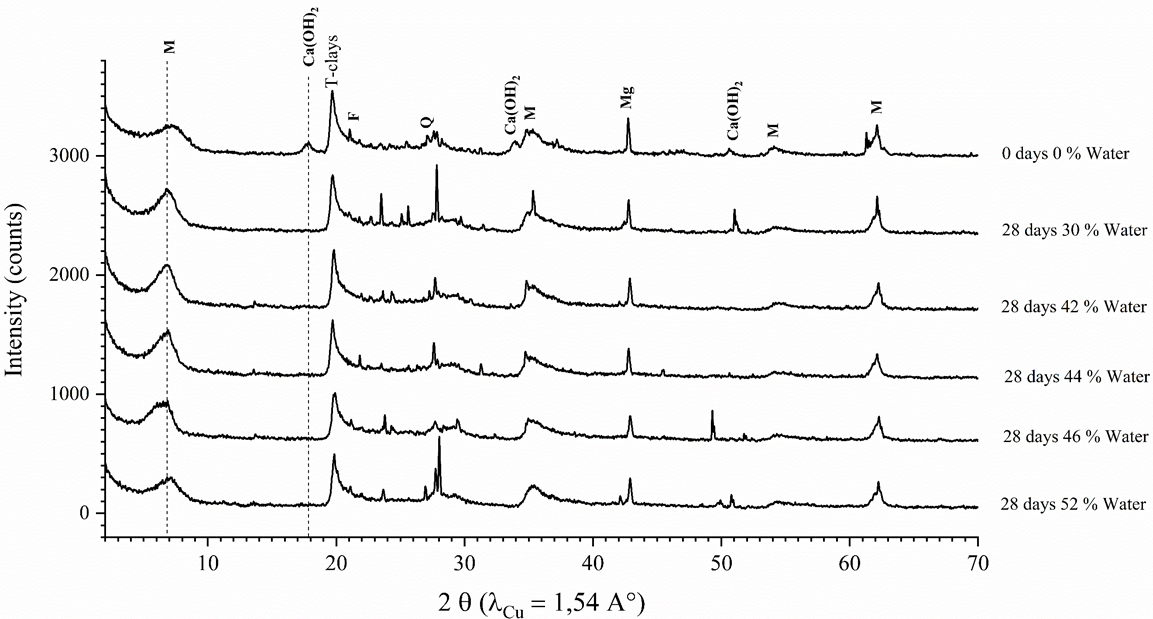 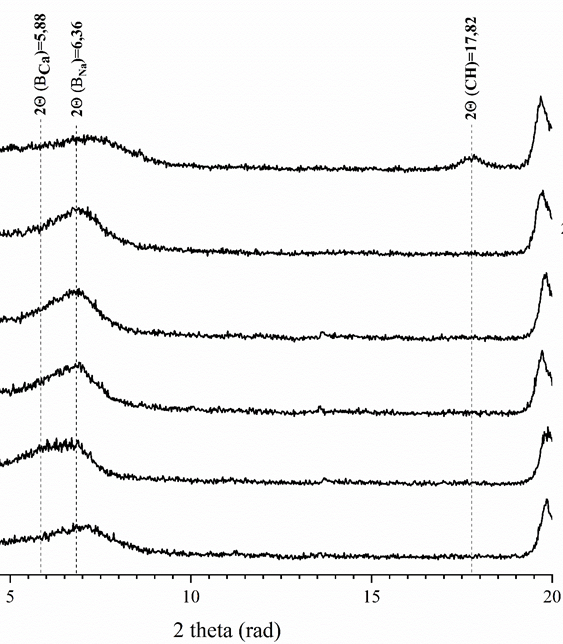 Bent-Na unstable
1
1
water add
Bent-Na + Ca2+
Bent-Ca + Na+
Bent-Ca stable
2
2
Study of mixture Bentonite-lime-PG :
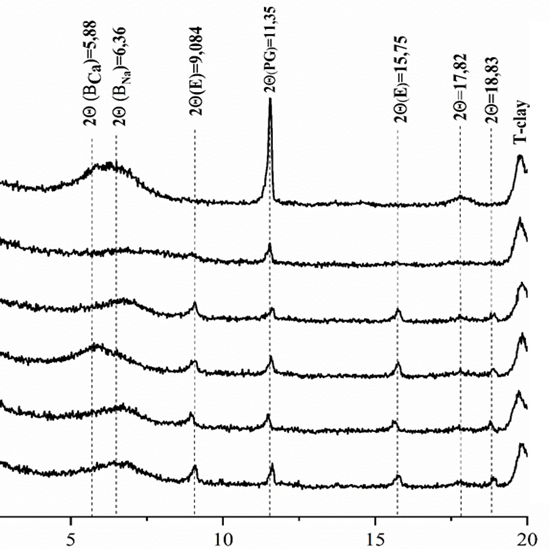 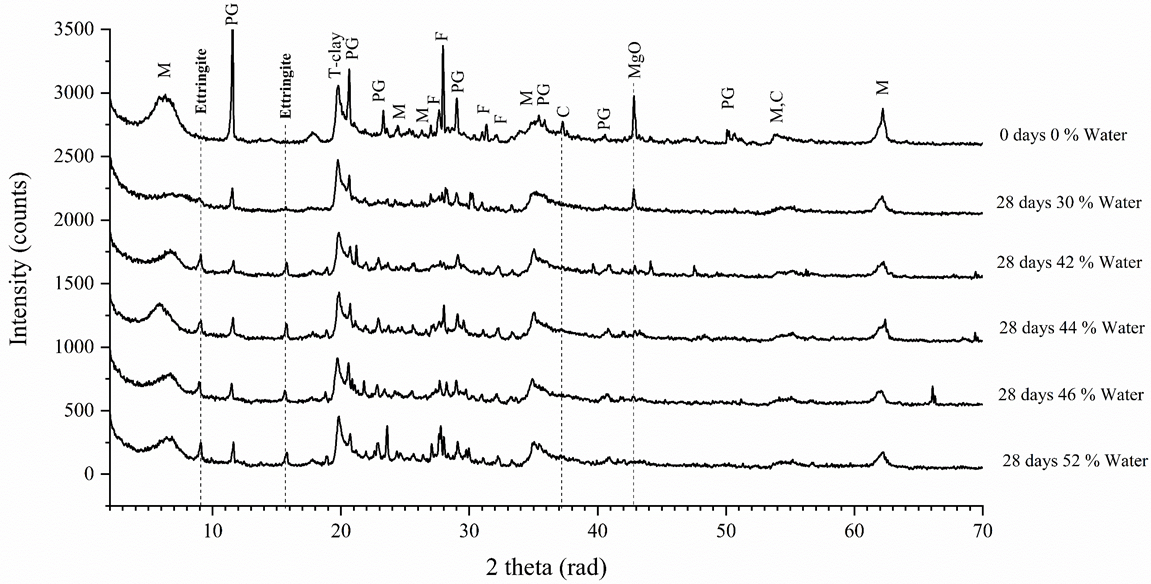 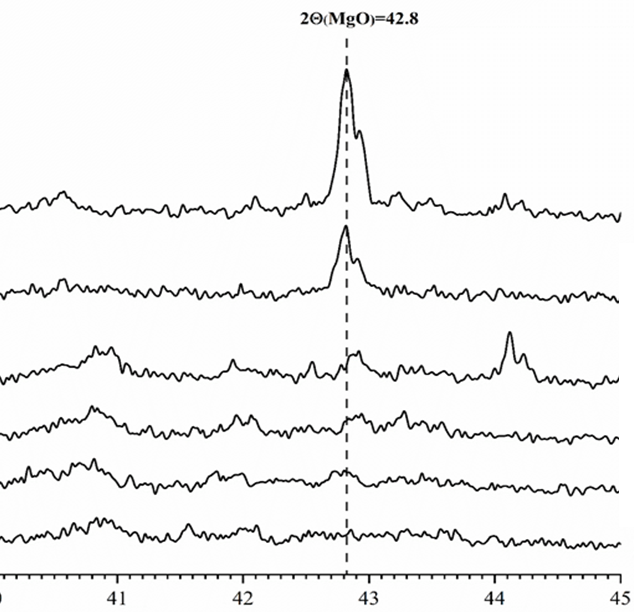 Study of mixture Bentonite-lime-PG-SC :
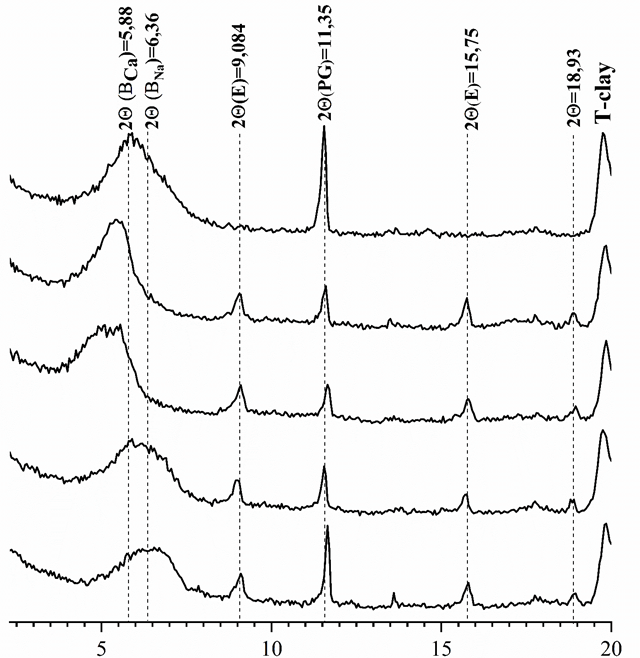 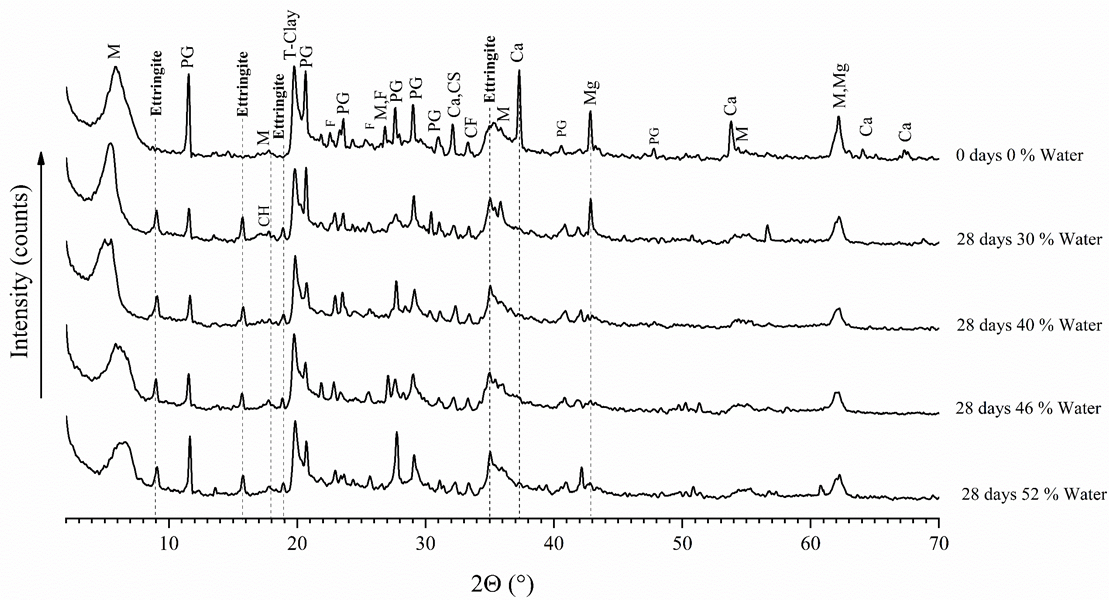 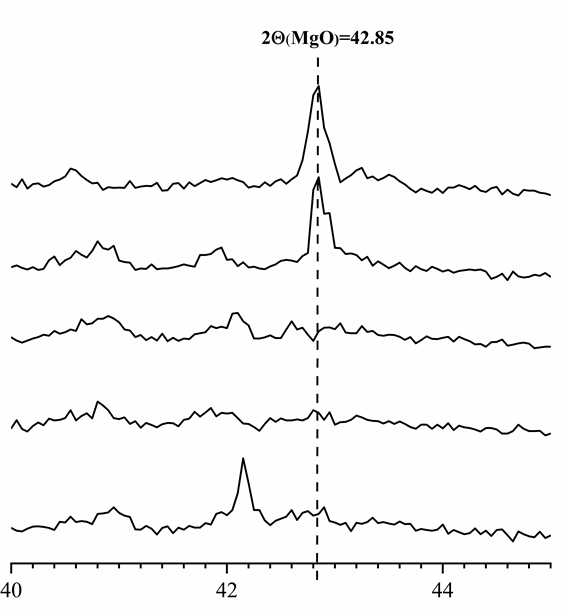 Study of Iimpact of time in mixture
The uniaxial compressive strength (Kpa) increases with hydration time.
First the UCS of The bentonite-Lime mixture (BC) is higher then the other mixture.
The time spent and the UCS of the both mixture BCPG and BCPGSs increases  
Finally at 28 days the UCS of BCPGSs is superior then the BC and BCPG mixture and this results can be explained by the presence of the Ss which will weld the particle between as and consequently the increasing compression
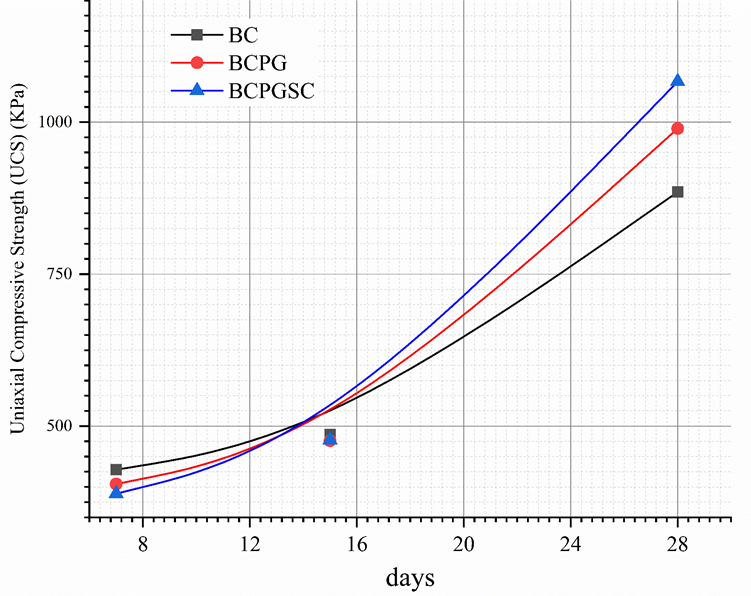 Study of Impact of time in mixture of BC
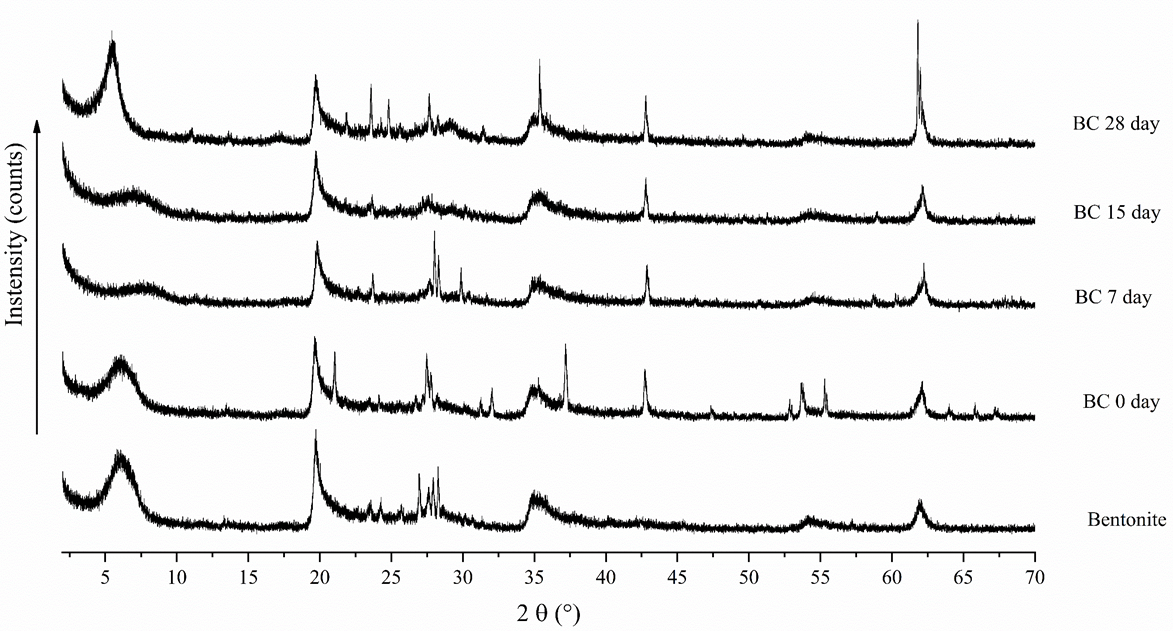 Study of Impact of time in mixture BCPG
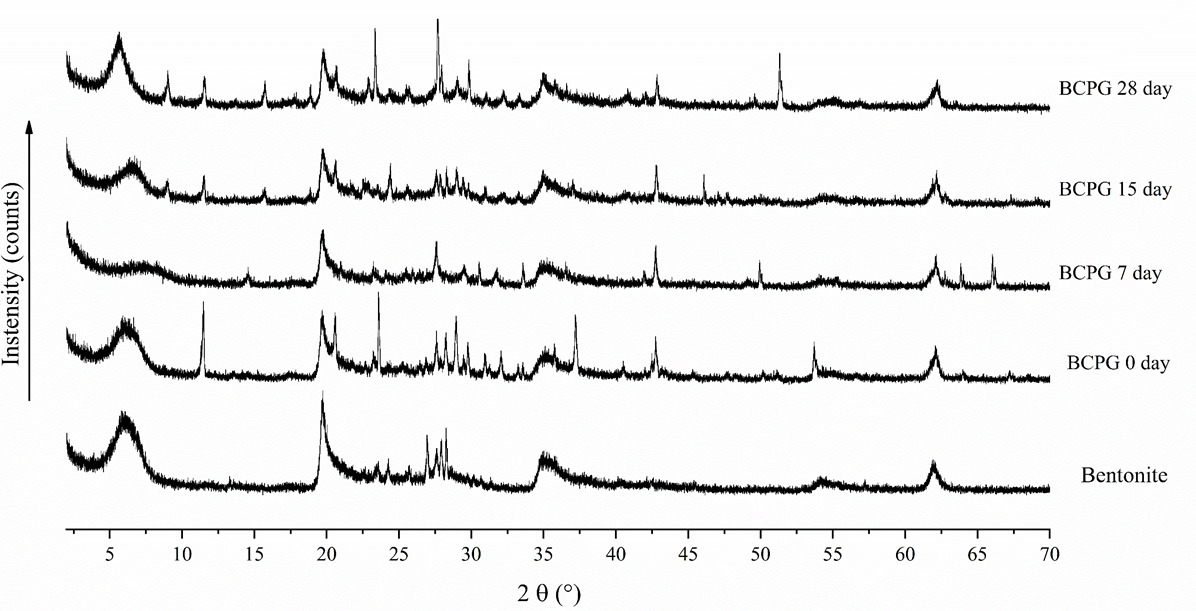 Study of Impact of time in mixture BCPGSs
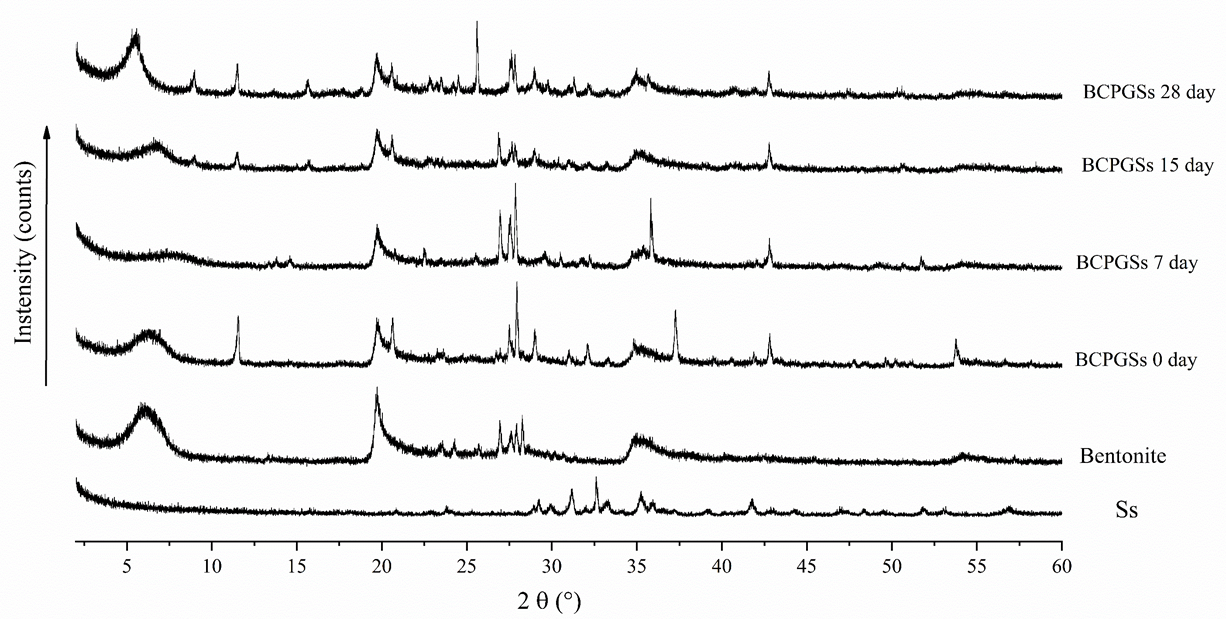